Geografia storica dell’odierno Friuli Venezia Giulia641LM
M-GGR/01 GEOGRAFIA
LE65 - STUDI STORICI. DALL'ANTICO AL CONTEMPORANEO 
A.A. 2022-2023
SERGIO ZILLI
Presentazione n. 3 

La regione in cifre
Le sottoregioni naturali secondo Olinto Marinelli
3
4
5
Friuli Venezia Giulia: la  Regione in cifre
https://www.regione.fvg.it/rafvg/export/sites/default/RAFVG/GEN/statistica/FOGLIA3/FOGLIA83/allegati/Regione_in_cifre_2022.pdf
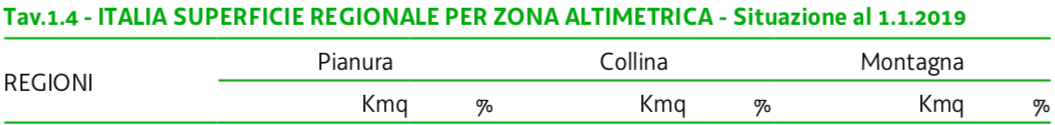 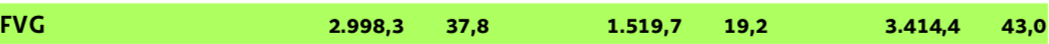 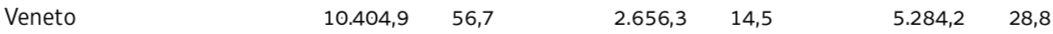 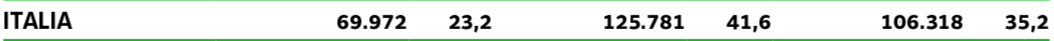 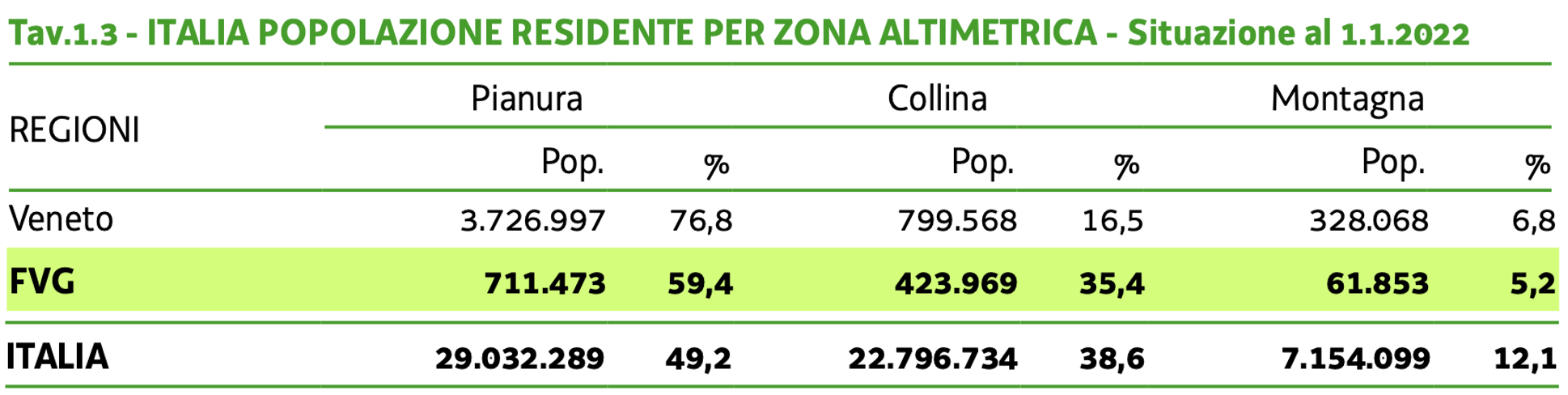 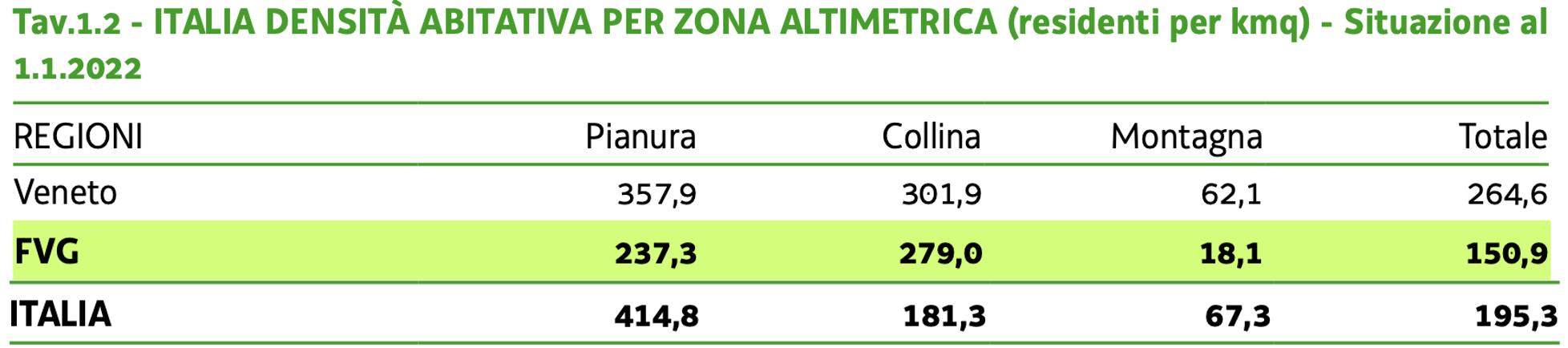 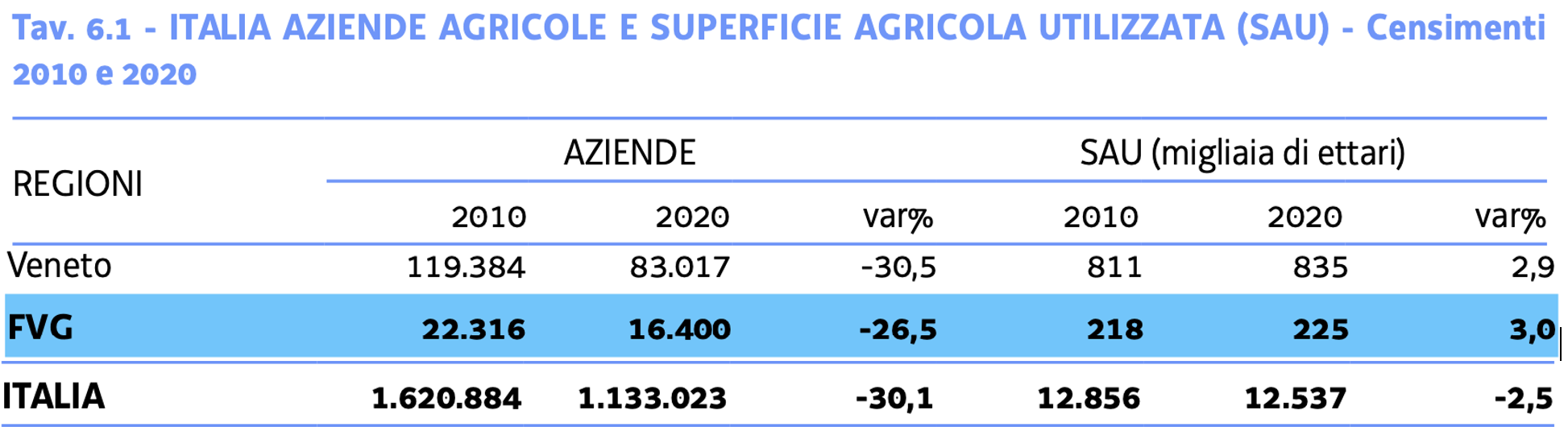 Sup. totale
792.400
30.207.200
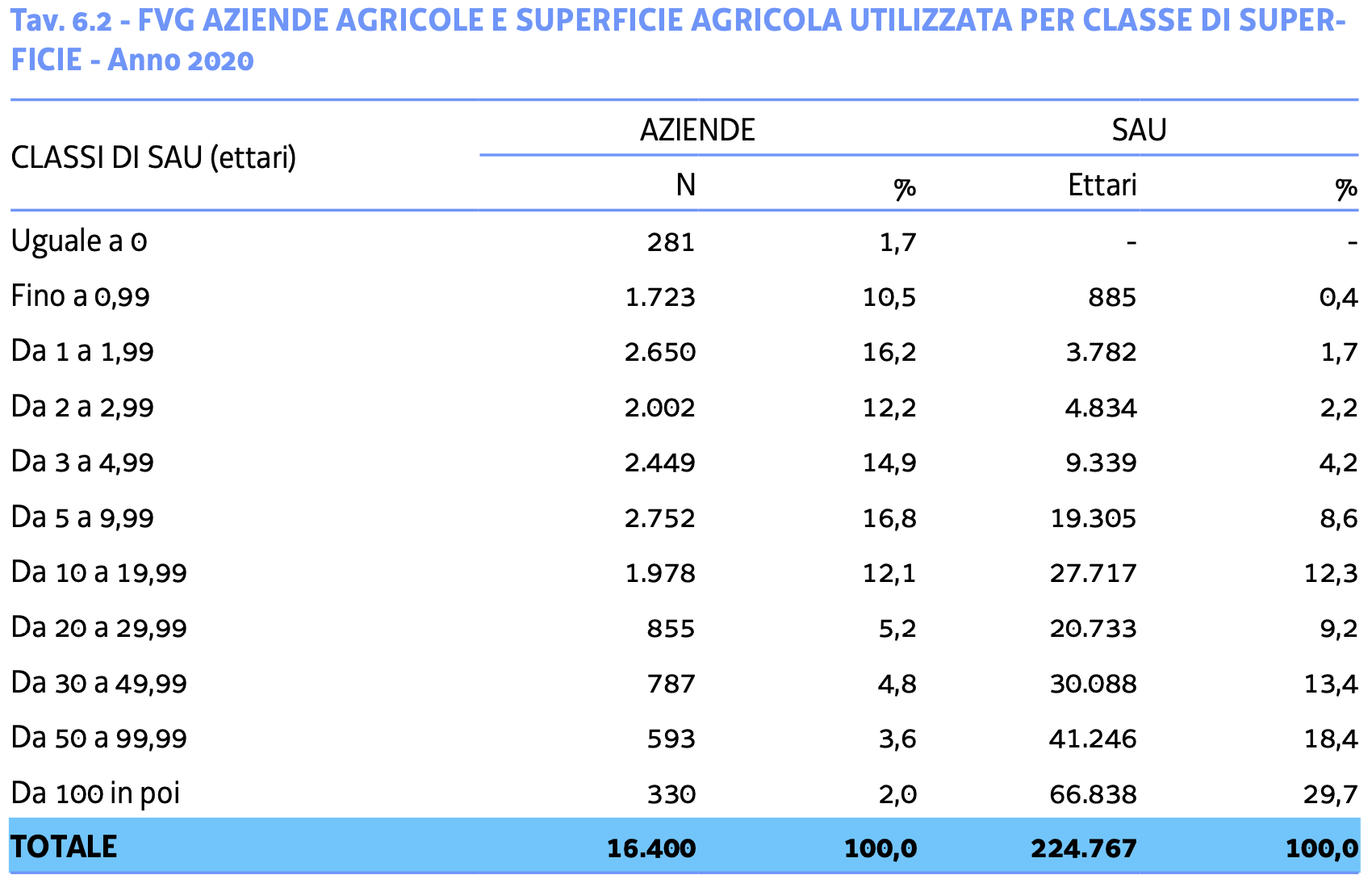 Nel settore l’attività che genera il maggior movimento di quattrini è quella delle produzioni vinicole, con un complesso che quasi duplica quello della seconda voce in graduatoria, il granoturco, cui seguono molto distanziate la soia, le coltivazioni foraggere e le mele. 

Tra le produzioni legate all’allevamento animale il primato spetta a quelle lattiero casearie (tra cui primeggia il formaggio Montasio), seguita dalle carni suine (con l’importante realtà dei prosciutti di San Daniele), e molto dopo dal pollame e dalle carni bovine.
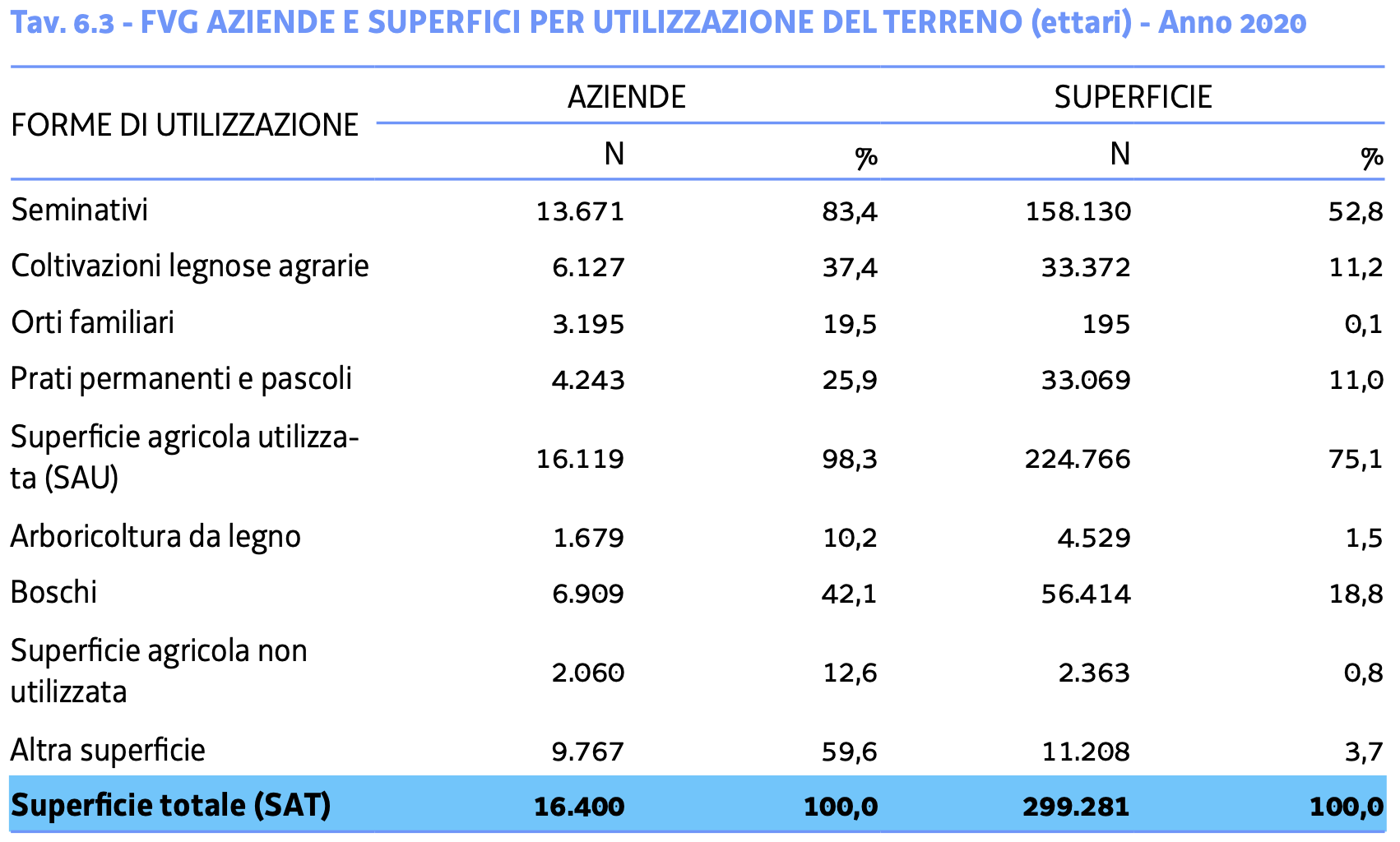 Superficie e abitanti di ciascuna (ex) provinciae rispetto alla regione (al 31/12.021)
Trieste	       km2	  212	  2,7%                ab 228.833           19,3%
Gorizia                km2                    475 	  6,0%                ab. 137.899          11,5%
Pordenone	       km2	 2.275	  28,7%              ab. 309.473	          25,8%
Udine	       km2	 4.969	  62,6%.             ab. 518.442	          43,4%
Regione	       km2	  7932	 100%.              ab. 1.194.647       100

23 (su 215) comuni con più di 10.000 abitanti (1/2 popolazione regionale)
153 comuni con meno di 5.000 abitanti (1/4 della popolazione)
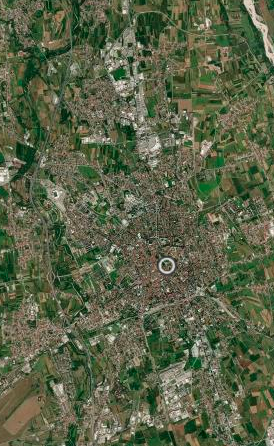 Pordenone,  Porcia, Cordenons,
84648
Udine, 
Pasian di prato, Tavagnacco
120537
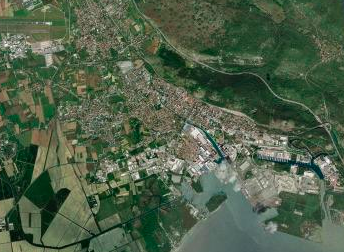 Monfalcone, Staranzano, Ronchi dei Legionari
47410
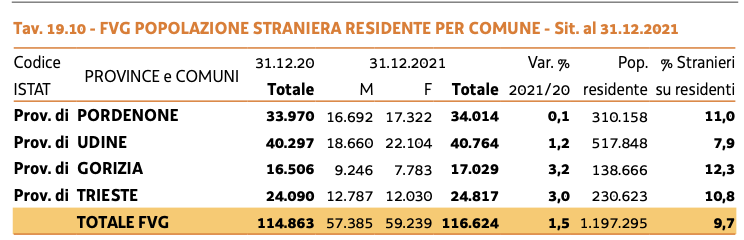 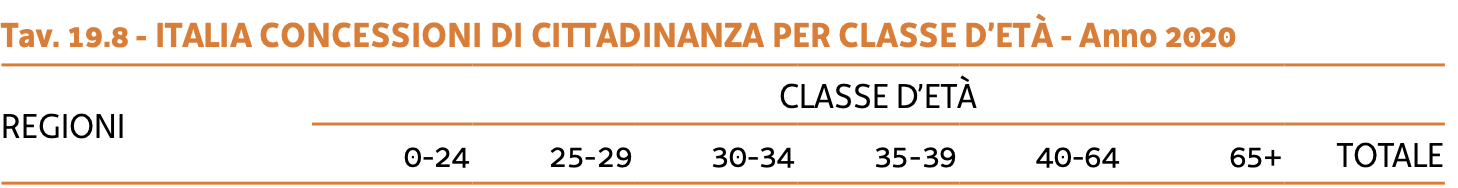 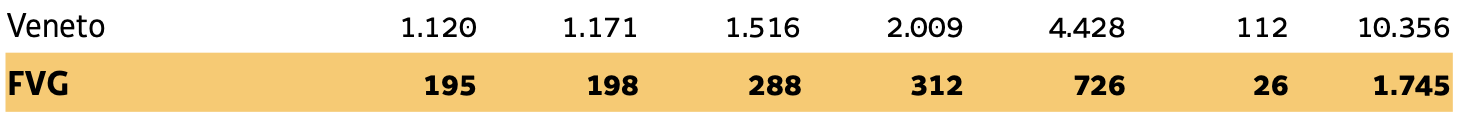 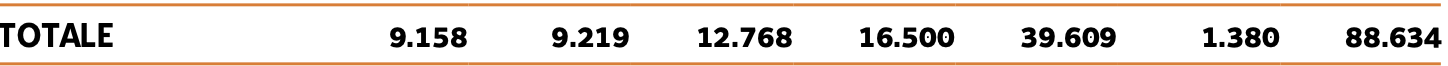 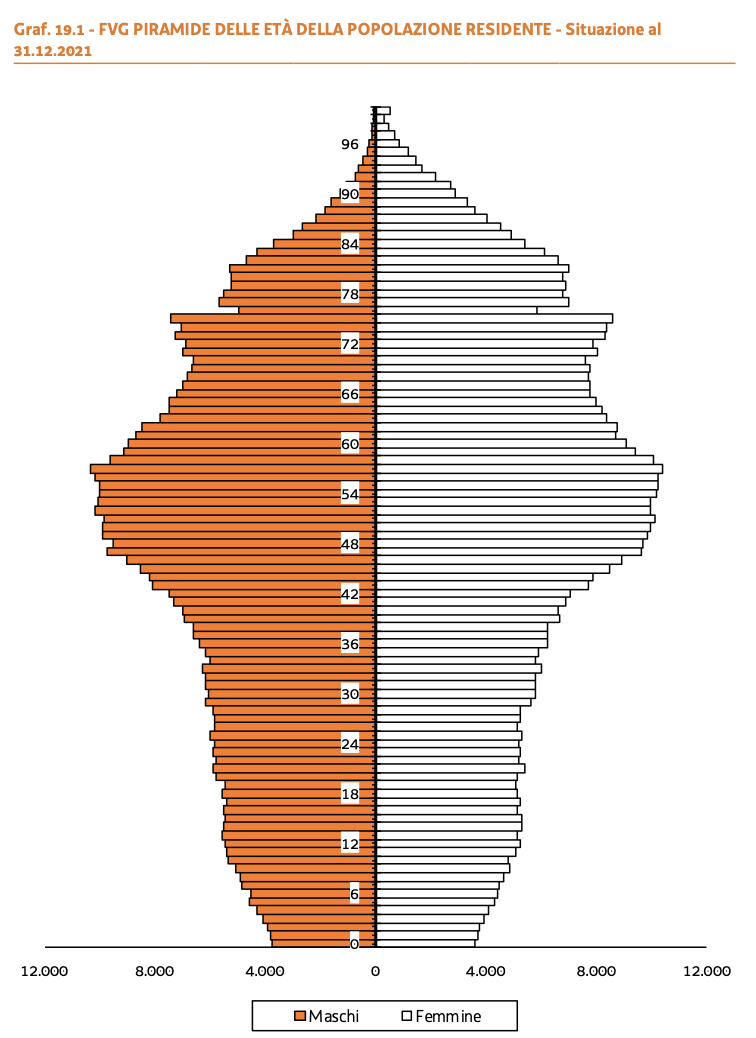 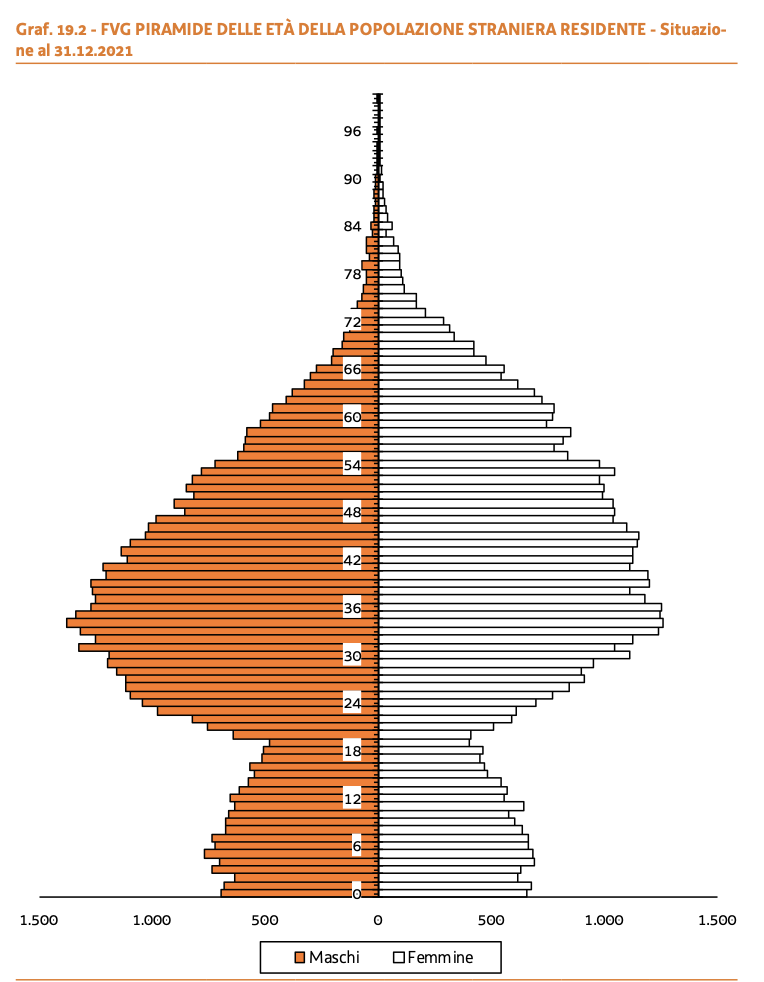 Suggerimenti bibliografici:
Touring Club Italiano, Guide d’Italia. Friuli Venezia Giulia, Milano, TCI, 2021
Regione Autonoma Friuli Venezia Giulia, Regione in cifre 2022, Trieste, Reg. Aut.FVG, 2022 scaricabile in al link:
https://www.regione.fvg.it/rafvg/export/sites/default/RAFVG/GEN/statistica/FOGLIA3/FOGLIA83/allegati/Regione_in_cifre_2022.pdf
Aldo Sestini, Il paesaggio, Milano, Touring Club Italiano, 1963 (le parti relative all’odierno FVG)